Clase de Música
Diagnóstico
Profesora
Camila Barraza
Menú
Objetivo de la clase
01
Evaluar el conocimiento previo de la asignatura de música
Revisión de conceptos básicos
02
Recordaremos conceptos generales y transversales de la asignatura
Actividad
03
Ejercicios prácticos y teóricos
01
Conceptos Básicos
¿Qué conceptos básicos recuerdas?
Mencionen de manera general los conceptos básicos vistos el año anterior
Organicemos los conceptos
Silencio
Ritmo
Melodía
Figuras Rítmicas
Notas Musicales
Elementos
Cifra de compás.
Llave de sol
Pausas
Actividad Práctica
Observación
Lectura
Práctica
Miraremos la siguiente partitura y comentaremos los elementos presentes
Haremos lectura rítmica y luego melódica
Práctica musical cantada o con ejecución musical.
“Yo Soy Indiecito”
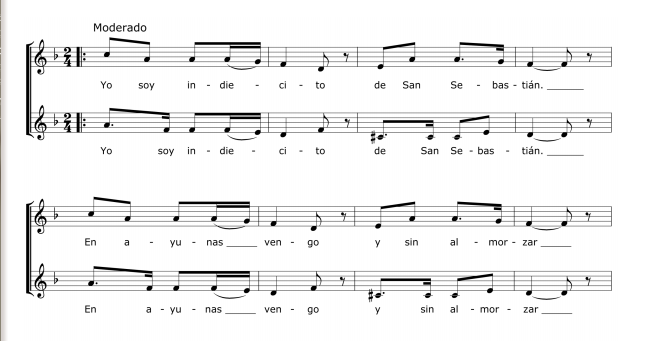 Cierre
¿Qué conceptos vimos?
¿De qué manera se presentan esto conceptos en la música?
Última práctica de manera individual
¡Muchas Gracias!
¿Alguna Pregunta?
cbarraza@colegiodelreal.cl
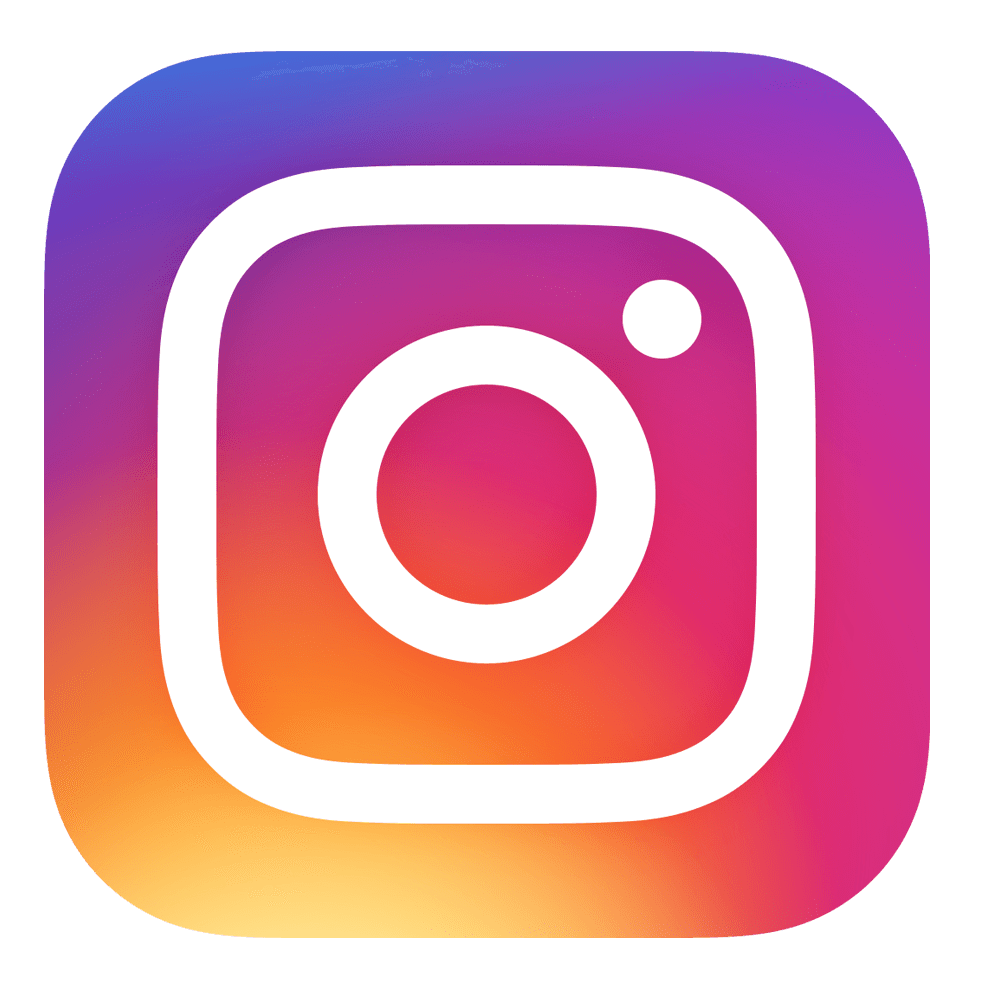 @cbr_profmusica